Administrative Law
Part 7: Judicial Review of Agency Action
Lecture 1: Judicial Review of Agency Legal Conclusions
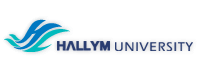 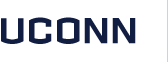 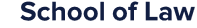 Introduction
Quite often, the most important question for legal decisionmakers is how much weight, if any, they should give to the views of prior decisionmakers when reaching their own conclusions.
This is known as degree of deference

                   Least deferential                              most deferential
Jury factfinding
De novo
Clearly erroneous
Abuse of discretion
Judicial Review of Agency Action
For the most part, the contemporary system of judicial review of federal administrative agency action employs none of the benchmarks familiar from appellate review of lower court decisionmaking
federal administrative law has developed its own unique set of standards for review
Agency legal conclusions are generally reviewed deferentially rather than de novo, though the precise scope of that deference is poorly defined.
Agency factual conclusions have generally been reviewed deferentially, though under a standard that corresponds neither to the clearly erroneous standard nor to the jury standard.
Agency exercises of discretion are reviewed deferentially, though the level and kind of deference varies enormously with the context and often has little in common with the abuse of discretion standard applicable to lower courts.
Chevron v. National Resources Defense Council, Inc.
Background
In the Clean Air Act Amendments Congress enacted certain requirements applicable to States that had not achieved the national air quality standards established by the Environmental Protection Agency (EPA) pursuant to earlier legislation.
The Amendments required the “nonattainment” States to establish a permit program regulating “new or modified major stationary sources” of air pollution, pursuant to stringent conditions. 
The NRDC challenged the EPA’s decision to allow States to treat all of the pollution-emitting devices within the same industrial grouping.
Chevron v. National Resources Defense Council, Inc.
Issue:  Should the court give deference to the EPA’s interpretation of the statute where there is no clear guidance by Congress?
The court observed that the relevant part of the amended Clean Air Act “does not explicitly define what Congress envisioned as a ‘stationary source’, to which the permit program . . . should apply,” and further stated that the precise issue was not “squarely addressed in the legislative history.” (CB 532)
Chevron v. National Resources Defense Council, Inc.
Holding: Yes, such legislative regulations are given controlling weight unless they are arbitrary, capricious, or manifestly contrary to the statute.
Congress designates agencies as “experts” in certain fields of technical knowledge. It must give sufficient policy guidance to those officials (see Mistretta and the “intelligible principle” test), but once satisfied, the expertise of those officials takes over to “fill in the gaps” of details Congress has sought to enlist the aid of a coordinate Branch of government in defining.
The Chevron Test
When a (non-expert) court is reviewing an agency’s legal conclusion, it must give deference to that expertise according to the following approach: 
Step 1: Is the language of the statute clear? If yes, then follow the statute, regardless of what the agency says, because it is the law. If no, proceed to Step 2. 
Step 2: The court must defer to and accept the agency’s legal conclusion as to interpreting the statute provided that the conclusion is reasonable – it need not be the “best” outcome nor the one the court thinks is correct, for Congress has designated the agency as the “expert” and chosen the agency as the authority in that regard. 
If the agency’s conclusion is unreasonable, the court may reject it and supply one of its own.
Skidmore v. Swift & Co.
Background: 
Seven employees of the Swift and Company packing plant at Fort Worth, Texas, brought an action under the Fair Labor Standards Act to recover overtime, liquidated damages, and attorneys’ fees.
The dispute concerned time in which the employees were required to stay in the location in case they were needed, but were not required to perform any particular tasks. 
The Administrator of the Fair Labor Standards Act expressed the belief that the employees should not be paid for periods of sleeping and eating time, but should be paid for all other on-call time.
Skidmore v. Swift & Co.
Issue: Should the Administrator’s decision be given deferential weight by the court, and if so, how much? 
As a preliminary matter, the court noted that “no principle of law found either in the statute or in court decisions precludes waiting time from also being working time.” (CB 528)
Skidmore v. Swift & Co.
Holding: The rulings, interpretations and opinions of the Administrator under this Act, while not controlling upon the courts by reason of their authority, do constitute a body of experience and informed judgment to which courts and litigants may properly resort for guidance.
If Chevron does not apply, the agency’s legal conclusion may still be persuasive (the agency is still an expert, if not “the” expert) and a court reviewing agency action should apply the four-part Skidmore test to determine what degree of weight to afford the agency’s legal conclusion. 
(note:  Skidmore was decided (many years) before Chevron, but still remains a “fallback” form of deference when a case “fails” Chevron “Step Zero” – see Mead, Gonzales, etc.)
The Skidmore Test
The court should consider the following factors: 
The thoroughness evident in the agency’s consideration; 
The validity of the agency’s reasoning; 
The consistency with earlier and later agency pronouncements; and 
“All of those factors which give the agency the power to persuade, if lacking the power to control” (CB 531)
When Does Chevron Apply?
Chevron discussed the principles for judicial review of an agency’s construction of statutes. 
When agencies construe other legal documents, such as regulations, the Chevron doctrine may not apply. 
For example, regulatory construction is governed by Auer/Seminole Rock deference: an agency’s construction of its own regulation “becomes of controlling weight unless it is plainly erroneous or inconsistent with the regulation.” (CB 552)
But note possible (recent) limitations on this established in Christopher v. SmithKline Beecham
United States v. Mead
Background:
The Harmonized Tariff Schedule of the United States had two categories for notebooks and related products: one category was subject to a 4% tariff, and the “other” category was free of duty. 
In the past, Customs had treated Mead’s day planners as falling under the duty-free category, but changed its position in a Headquarter ruling letter, which Mead challenged.
United States v. Mead
Issue:  Does a tariff classification ruling by the United States Customs Service deserve judicial deference?
“Administrative interpretation of a particular statutory provision qualifies for Chevron deference when it appears that Congress delegated authority to the agency generally to make rules carrying the force of law, and that the agency interpretation claiming deference was promulgated in the exercise of that authority.” (CB 578)
United States v. Mead
Holding: A tariff classification has no claim to judicial deference under Chevron, because there was no indication that Congress intended such a ruling to carry the force of law – but under Skidmore the ruling is eligible to claim respect according to its persuasiveness.
If an agency’s action does not purport to carry the “force of law,” or Congress did not intend the agency’s authority in that regard to carry the “force of law,” then Chevron deference does not apply and a reviewing court should look to the Skidmore factors to determine what, if any, persuasiveness to afford the agency legal conclusion.
Gonzales v. Oregon
Background:
Oregon enacted the Oregon Death With Dignity Act, which exempts from civil or criminal liability state-licensed physicians who, in compliance with the specific safeguards in ODWDA, dispense or prescribe a lethal dose of drugs upon the request of a terminally ill patient.
The drugs prescribed under ODWDA are regulated under a federal statute, the Controlled Substances Act, which allows these particular drugs to be available only by a written prescription from a registered physician.
An Interpretive Rule issued by the Attorney General determined that using controlled substances to assist suicide is not a legitimate medical practice and that dispensing or prescribing them for this purpose is unlawful under the CSA.
Gonzales v. Oregon
Issue:  Does the CSA authorize the Attorney General to prohibit doctors from prescribing regulated drugs to effect physician-assisted suicide where the ODWDA specifically authorizes it?
Gonzales v. Oregon
Holding: The CSA does not give the Attorney General authority to issue the Interpretive Rule as a statement with the force of law.
If an agency is not designated as the sole expert on a matter (e.g. the Attorney General must share authority with the Secretary of HHS), then that agency acting alone is not the designated expert on the subject matter because Congress has not committed that expertise solely to that agency. 
Thus, Chevron deference does not apply, and a reviewing court should consider whether Skidmore persuasiveness may apply.
Christopher v. SmithKlineBeecham Corp.
Background:
The Fair Labor Standards Act imposes minimum wage and maximum hours requirements on employers, but those requirements do not apply to workers employed “in the capacity of outside salesman”. 
Congress did not define the term “outside salesman,” but it delegated authority to the DOL to issue regulations defining the term and the DOL promulgated such regulations following notice-and-comment procedures.
SmithKline Beecham Corp. is in the business of developing, manufacturing, and selling prescription drugs and hired Michael Christopher and Frank Buchanan as pharmaceutical sales representatives.
The DOL announced its view that pharmaceutical detailers are not exempt outside salesmen, but changed its reasoning several times.
Christopher v. SmithKlineBeecham Corp.
Issue: Does the term “outside salesman,” as defined by Department of Labor regulations, encompass pharmaceutical sales representatives whose primary duty is to obtain nonbinding commitments from physicians to prescribe their employer’s prescription drugs in appropriate cases?
Christopher v. SmithKlineBeecham Corp.
Holding:  Such pharmaceutical sales representatives are within the definition of outside salesmen.
Agency legal conclusions interpreting their own (earlier) regulations (originally promulgated in a way satisfying Chevron Step 1) historically are entitled to Auer/Seminole Rock deference, a level of deference effectively similar to Chevron. 
Here the Court “softened” this doctrine, recognizing that it may give agencies an incentive to promulgate vague regulations that may later interpret as they see fit, and finding it unreasonable to expect regulated entities to divine future, agency interpretations. 
Accordingly, in such cases of interpreting vague regulations, only a Skidmore-like consideration of persuasiveness may apply.
Chevron Step 1: How Clear is Clear
What does it mean to say that the meaning of a statute is “clear”?
There is no consensus in our legal system about the appropriate significance or weight to be given to the many considerations that can plausibly be thought relevant to statutory interpretation.
Some considerations include: the language of the statute, the immediately surrounding context of the statutory language, the context of the entire act of which the statute is a part, the context of the entire universe of legislation, the general background and purpose of the statute, the statute’s legislative history, canons of construction, the consequences of different interpretations, and good social policy.
FDA v. Brown & Williamson Tobacco Corp.
Background: 
The Food and Drug Administration asserted jurisdiction to regulate tobacco products and concluded that nicotine is a “drug” within the meaning of the Food, Drug, and Cosmetic Act. 
Pursuant to this authority, it promulgated regulations intended to reduce tobacco consumption among children and adolescents.
FDA v. Brown & Williamson Tobacco Corp.
Issue:  Should the FDA’s regulations be upheld by the court?
An agency may not exercise its authority in a manner that is inconsistent with the administrative structure that Congress enacted into law.
And although agencies are generally entitled to deference in the interpretation of statutes that they administer, a reviewing court, as well as the agency, must give effect to the unambiguously expressed intent of Congress.
FDA v. Brown & Williamson Tobacco Corp.
Holding:  The FDA’s assertion of jurisdiction is impermissible because Congress has clearly precluded the FDA from asserting jurisdiction to regulate tobacco products. 
Primary example of “failing” Chevron Step 1): in a lengthy analysis, the court interprets the FDCA to “clearly” indicate that Congress intended to preclude the FDA from regulating tobacco products. 
Of note, the majority focuses on the fact that a court should not “confine itself to examining a particular statutory provision in isolation” and “must therefore interpret the statuts ‘as a symmetrical and coherent regulatory scheme’” (CB 644)
Zuni Public School Dist.  No. 89 v. Department of Education
Background: 
A federal statute sets forth a method that the Secretary of Education is to use when determining whether a State’s public school funding program “equalizes expenditures” throughout the State. 
The statute instructs the Secretary to calculate the disparity in per-pupil expenditures among local school districts in the State. 
When doing so, the Secretary is to “disregard” school districts with per-pupil expenditures above the 95th percentile or below the 5th percentile.
Zuni Public School Dist.  No. 89 v. Department of Education
Issue: Does the emphasized statutory language permit the Secretary to identify the school districts that should be “disregarded” by looking to the number of the district’s pupils as well as to the size of the district’s expenditures per pupil?
That method of calculation comes from a set of regulations promulgated by the Secretary.
Zuni Public School Dist.  No. 89 v. Department of Education
Holding:  Yes, the Secretary’s present calculation method is consistent with the federal statute’s “disregard” instruction.
This case is an example of the problems of Chevron Step 1 and Step 2. 
The court concludes that the statutes was not “clear” and agency’s interpretation was “reasonable” (In large part because of the lack of a clear answer to the mathematical meaning of the statutory language when examined by experts in statistics.)
Chevron Step 2: How Reasonable is Reasonable
How does one know a “reasonable” agency interpretation when one sees it?
Although courts have not articulated the standard that they are applying at step two of very well, agencies rarely lose at that stage of the analysis. 
Cases that affirm agencies after more than a cursory discussion of step two typically do so by concluding that the agency’s interpretation is better than competing interpretation, which sheds little light on what constitutes a “reasonable” interpretation.
In the infrequent cases in which agencies lose at step two, the agency interpretations typically either fail completely to advance the goals of the underlying statute or are so bizarre that close analysis is unnecessary.
National Cable & Telecomm. Ass’n v. Brand X Internet Servs.
Background: 
Title II of the Communications Act subjects all providers of telecommunications service to mandatory common-carrier regulation. 
The Federal Communications Commission concluded that cable companies that sell broadband Internet service do not provide telecommunications service as the Communications Act defines that term, and hence are exempt from mandatory common-carrier regulation under Title II.
National Cable & Telecomm. Ass’n v. Brand X Internet Servs.
Issue:  Was the FCC’s conclusion a lawful construction of the Communications Act under Chevron and the Administrative Procedure Act?
In other words, was the FCC’s regulatory classification of broadband cable Internet service reasonable?
The Act defines two categories of regulated entities relevant to these cases: telecommunications carriers (which the Act regulates) and information-service providers (which the Act does not regulate). 
The integrated nature of Internet access and the high-speed wire used to provide Internet access led the Commission to conclude that cable companies providing Internet access are not telecommunications providers. The Commission applied this same reasoning to cable companies offering broadband Internet access.
National Cable & Telecomm. Ass’n v. Brand X Internet Servs.
Holding: The lower court erred in refusing to apply Chevron to the Commission’s interpretation of the definition of “telecommunications service.” Applying chevron, the statute was ambiguous and the agency’s interpretation reasonable, therefore it is upheld.
When applying Chevron Step 2, a prior judicial interpretation of a statue is not binding on future agency legal conclusions, because Step 2 only requires that the agency’s interpretation be “reasonable” – not that it be the “best” reading of the statute.